Our History
02
05
07
Milestone
Milestone
Milestone
Milestone
Milestone
Milestone
Milestone
Short Description
Short Description
Short Description
Short Description
Short Description
Short Description
Short Description
Q2 20YY
Q1 20YY
Q1 20YY
Q4 20YY
Q3 20YY
Q2 20YY
Q4 20YY
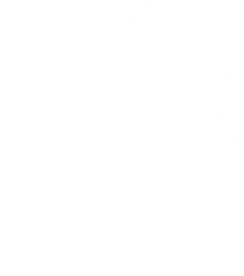 Today
Short Description
Q4 20YY
Milestone
Short Description
Q1 20YY
01
03
04
06
Q1
Q2
Q3
Q4
Q1
Q2
Q3
Q4
Q1
Q2
Q3
Q4
Q1
Q2
Q3
Q4
20YY
20YY
20YY
20YY